МБДОУ №39
ОСНОВЫ КВИЛЛИНГА
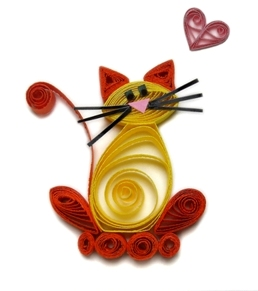 Выполнила:
воспитатель  Суслова Н.А.
Ленинск-Кузнецкий 2012
Цели и задачи
Познакомить с основами квиллинга,
Научить изготавливать основные формы: плотный ролл, свободный ролл, каплю, составлять из них композицию,
Повысить уровень развития моторики пальцев рук, пространственное воображение, глазомер,
Воспитывать аккуратность при работе.
Что такое квиллинг?
На английском языке это рукоделие называется "quilling" - от слова "quill" или "птичье перо», бумагокручение.
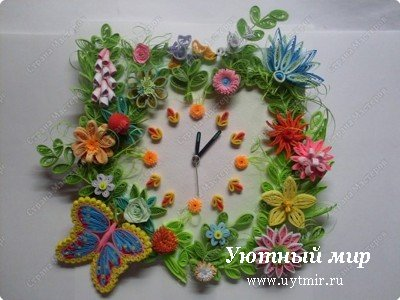 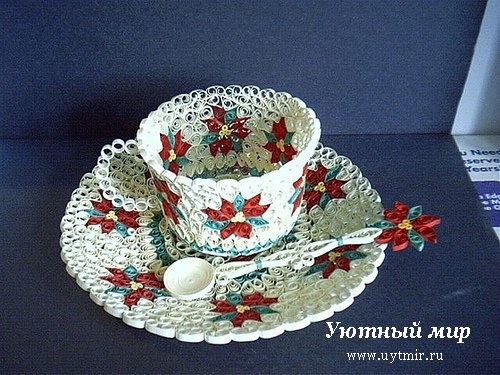 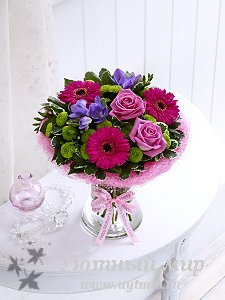 Немного из истории
Искусство бумагокручения возникло в Европе в конце 14 - начале 15 века, монахини создавали изящные медальоны, закручивая на кончике птичьего пера бумагу с позолоченными краями. 
Бумага, особенно цветная и высококачественная, была очень дорогим материалом, бумажная пластика стала искусством для дам из богатых слоев общества.
Большую часть 20 века квиллинг был забыт. И только в конце прошлого столетия он  снова стал превращаться в искусство.
Инструменты
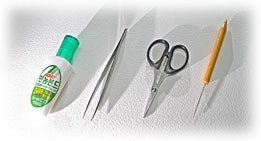 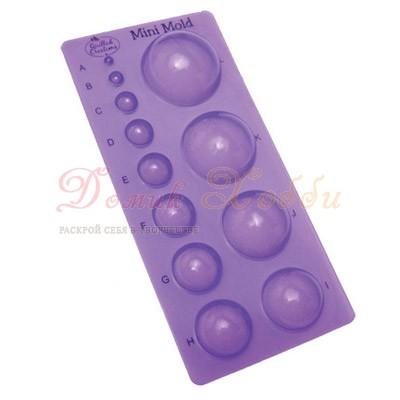 Бумага для квиллинга
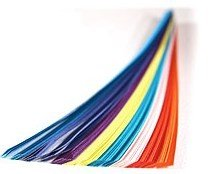 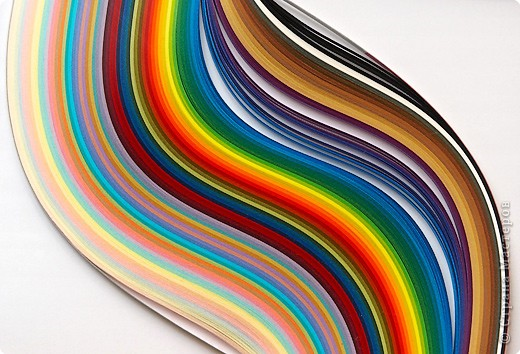 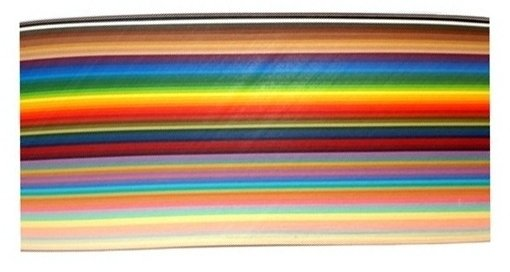 Базовые элементы
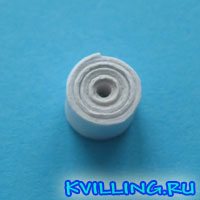 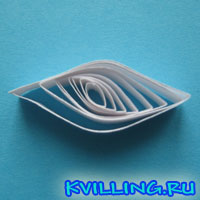 Глаз
Открытый ролл
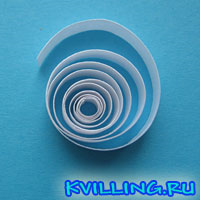 Глаз
Ролл
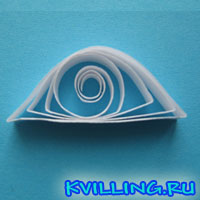 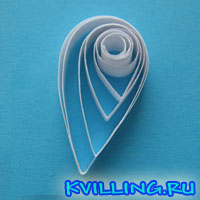 Дуга
Капля
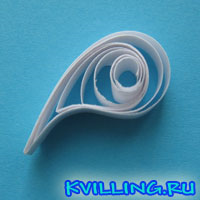 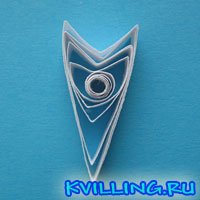 Изогнутая капля
Стрела
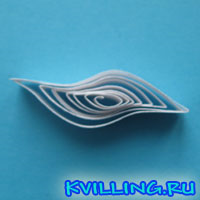 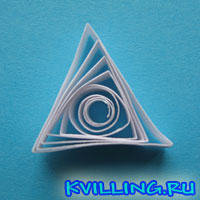 Квадрат
Лист
Треугольник
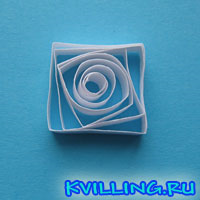 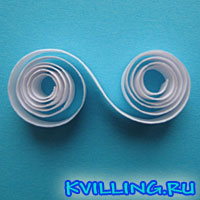 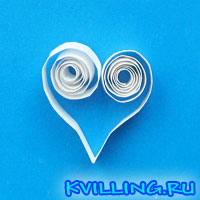 Завиток
Сердечко
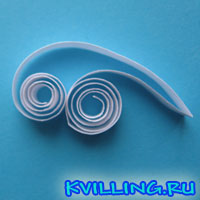 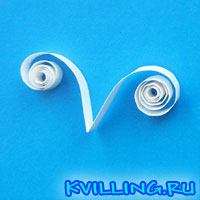 Птица
Веточка
Спасибо за внимание=)
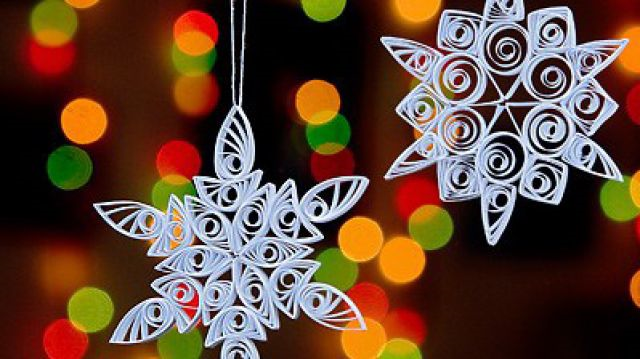